Deb Wagner (Solomon)9/30/1982
9th Grade
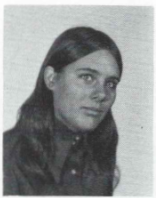 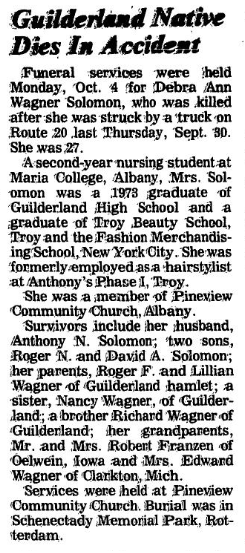 12th Grade
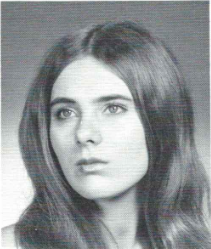